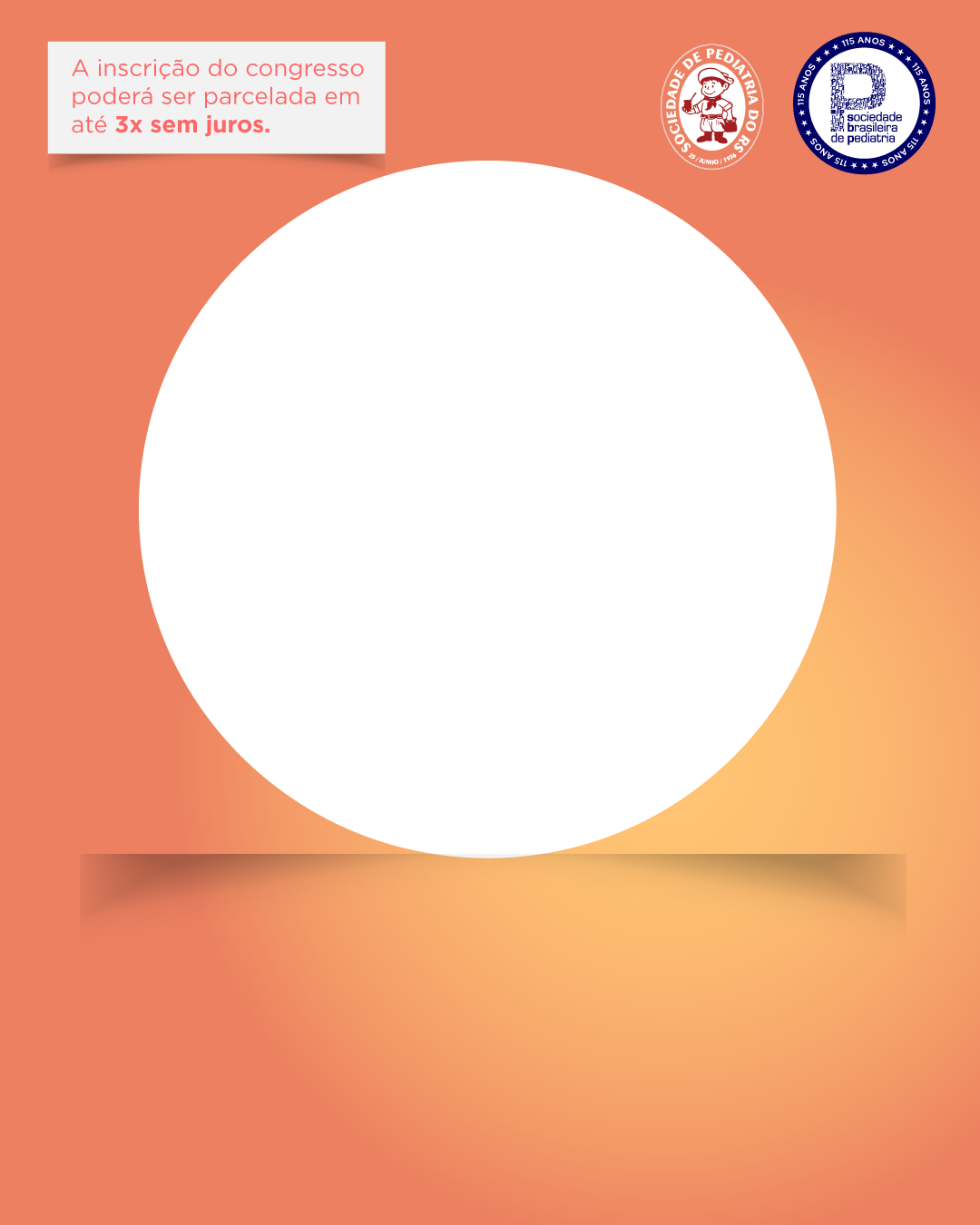 Nome Sobrenome
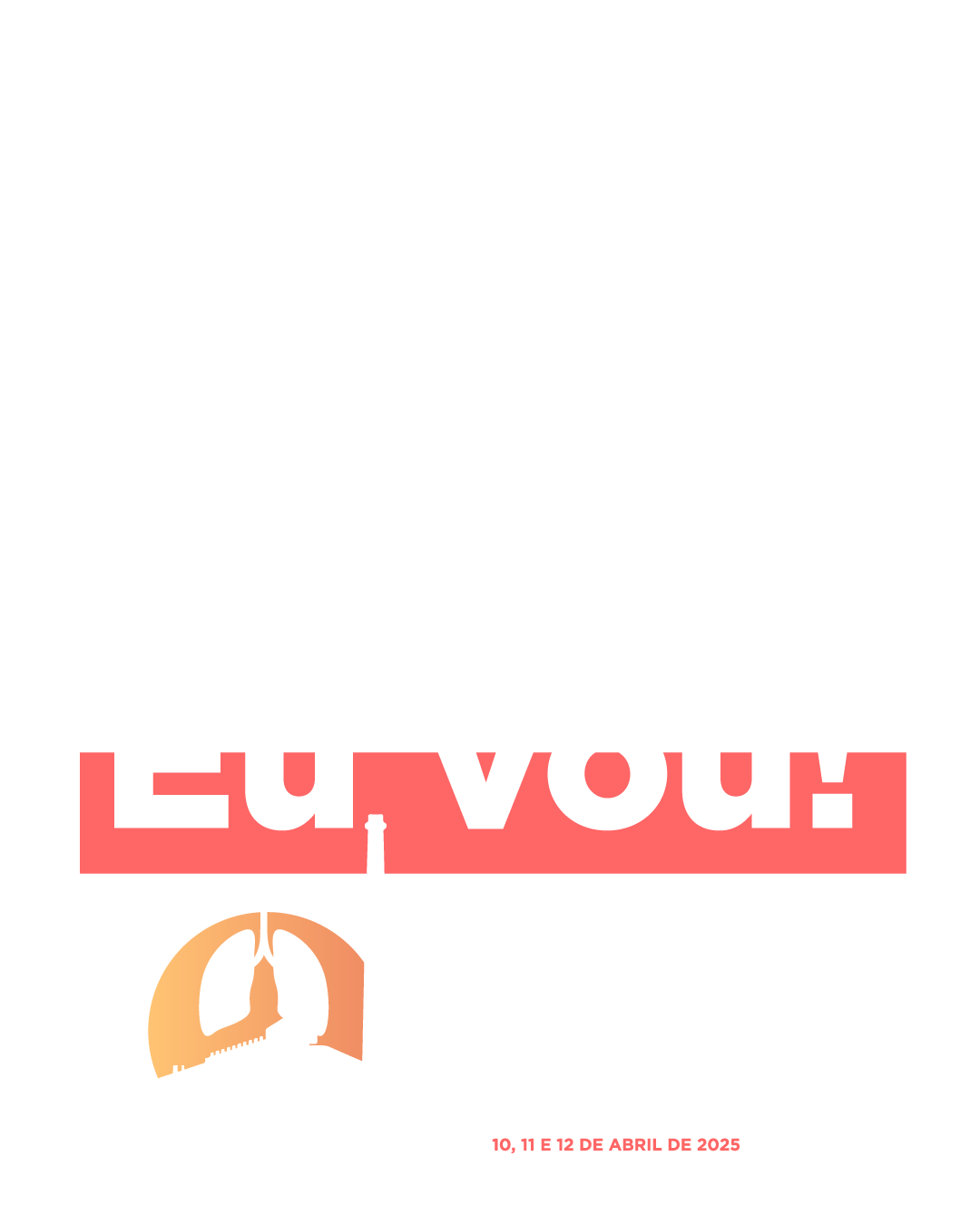